ГБОУ СОШ № 1352 г. Москвы
Попытки систематизации химических элементов
Урок 3
Политова С.В., 
учитель химии высшей квалификационной категории
Классификация Дёберейнера
Li
Na
K
Известно 40 элементов
1817
Ca
Sr
Ba
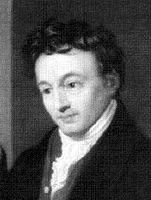 P
As
Sb
S
Se
Te
Cl
Br
I
1 триада (щелочные металлы)
Li
Na
K
Простые вещества, образованные этими элементами
Металлический блеск
Электропроводность
Теплопроводность
Химическая 
активность
Калий режется ножом
1 триада (щелочные металлы)
Li
Na
K
Простые вещества, образованные этими элементами
1. Легко окисляются кислородом.
2. Энергично реагируют с водой:

Li + H2O  LiOH + H2

Na + H2O  NaOH + H2

K + H2O  KOH + H2
Металлический блеск
Электропроводность
Теплопроводность
Химическая 
активность
1 триада (щелочные металлы)
Li
Na
K
Образуют вещества со сходным составом и свойствами
Хлориды:
LiCl, NaCl, KCl
проверка
Гидроксиды:
LiOH, NaOH, KOH
проверка
Легко растворяются в воде – щелочи.
2 триада (щелочноземельные металлы)
Ca
Sr
Ba
Простые вещества, образованные этими элементами - металлы
Химические свойства
Ca + O2
Sr + O2
Ba + O2
Выводы Дёберейнера
Li
7
Na
23
K
39
Если в триаде расположить элементы в порядке возрастания относительных атомных масс, то относительная атомная масса среднего окажется примерно равной половине суммы двух других.
Пример
Классификация Ньюлендса
Родился в Лондоне 26 ноября 1837 г.
Английский ученый
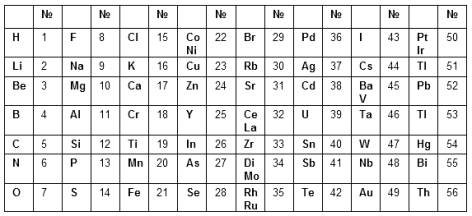 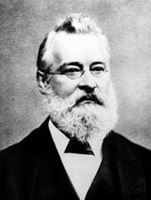 Таблица Ньюлендса
«Периодическому закону будущее не грозит разрушением, а только надстройка и развитие обещаются». 
(Д.И.Менделеев).
Выдвижение гипотезы
Мы предполагаем, что трудности классификации химических элементов вызваны недостаточностью экспериментальных данных.
  С чего начинается каждая наука?
В любой науке возникает необходимость систематизировать факты. В химии такая необходимость возникла в середине 18 века.
Классификация Берцелиуса
Поделить все известные в то время элементы на 2 группы: металлы и неметаллы.
+ сторона: до сих пор мы пользуемся такой классификацией.
- сторона: некоторые элементы проявляют свойства и тех и других, то есть обладают двойственностью /например -Al /.
Вывод: классификация Берцелиуса несовершенна.
Классификация Дёберейнера
Группировал элементы по сходству свойств, объединяя их в триады.
Атомная масса среднего элемента триады примерно равна среднему арифметическому атомных масс крайних членов.
Классификация Дёберейнера
Классификация Дёберейнера
+ сторона: доказала, что существует связь между атомными массами и свойствами элементов.
- сторона: удалось составить только 4 триады. Не классифицировал все известные на тот момент элементы.
Вывод: классификация несовершенна.
Классификация Ньюлендса
Расположил элементы в порядке возрастания их атомных масс и вывел закон октав: свойства каждого 8-го элемента повторяют свойства первого, с которого начинался отсчет.
+ сторона: обнаружил правильную повторяемость свойств - периодичность.
- сторона: произвольно переставлял их и даже помещал по 2 на одно место. Не учел возможности открытия новых элементов.
Вывод: классификация Ньюлендса несовершенна.
Таблица Ньюлендса
Ссылки:
Попытки систематизации химических элементов
Периодический закон